NAINITAL BANK
Integrated Case Study
Financial BANKING
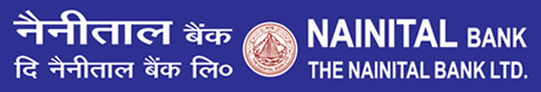 Integrated Value and OutcomeSify’ s value proposition built on cloud@coreTM products and services:
Designed private cloud architecture for bank CBS and hosted DC & DR on Sify Data Center.
Designing the right network architecture based on Sify SD-WAN Services and technology to meet the network SLAs in the tough hilly terrains
Leveraged Sify Managed Connectivity Services to Interconnect DC , DR , NDR data replication and branch application access.
Managing Data Center,  Disaster Recovery, Network and Security using Sify Managed Services Platform
Strong technology alliances and partnership. 
Value for Client
A single technology integrator for DC, DR, NDR, Hosting, SD-WAN, Security , branch connectivity and Managed Services owning the end-to-end SLA of IT.
.
Project Objective
Develop a hybrid IT infrastructure to migrate core banking application software. Hybrid IT includes Managed DC, DR, NDR, Security and branch connectivity.
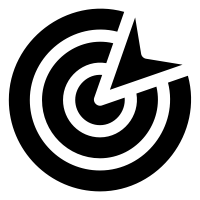 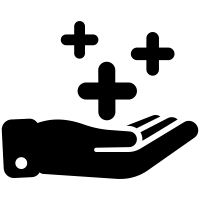 Project Model
Capex | Opex | Consumption Model
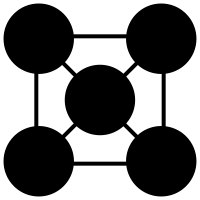 PRIVATE CLOUD LED
Sify’s UniquenessIntegrated value proposition: Sify is a single IT partner to build, host, manage the DC, DR, NDR, branch connectivity and Security in line with the RBI audit guidelines.
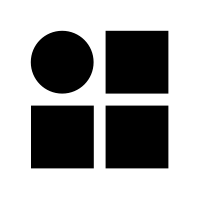 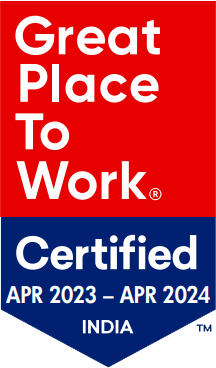 Thank You